Наш мир без терроризма
Подготовила: Лынова Валентина Андреевна
МБОУ « Потьминская СОШ»
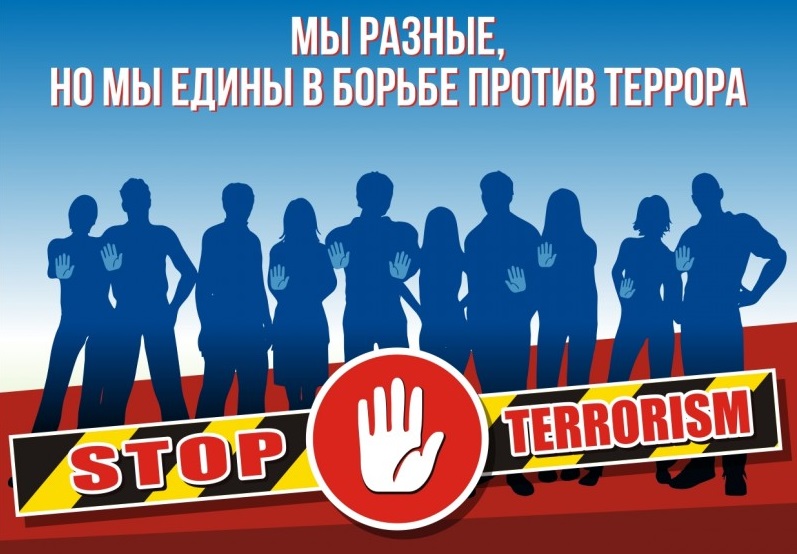 Терроризм — это зло, страх, ужас, запугивание.
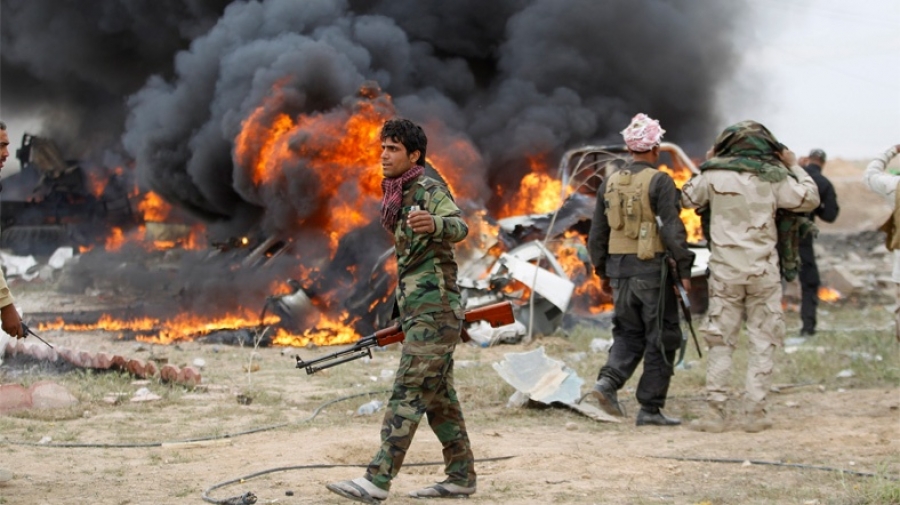 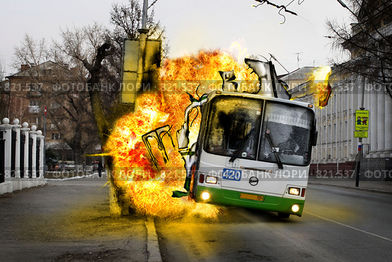 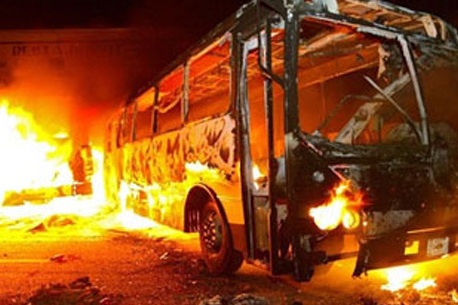 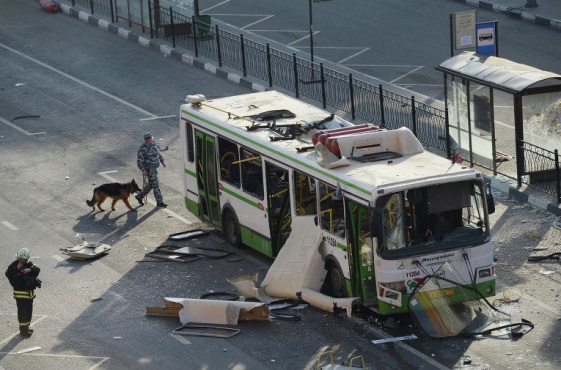 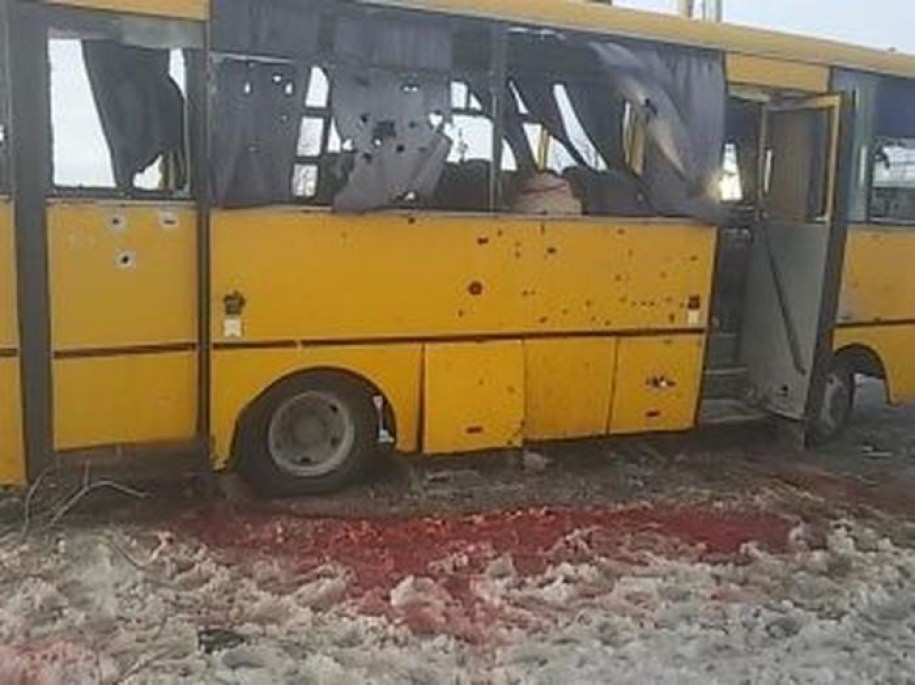 Террористы – это очень жестокие люди, которые любыми способами хотят запугать нас!
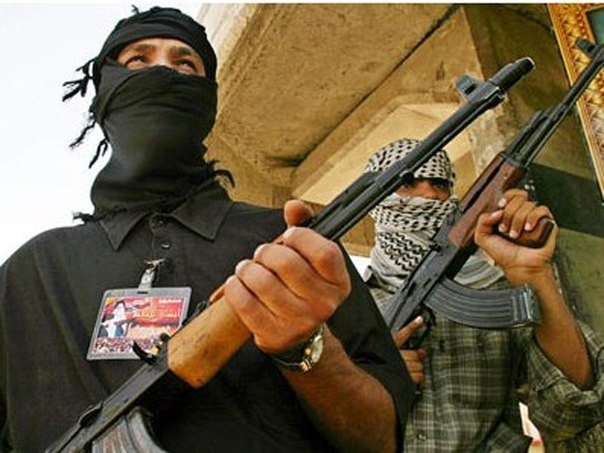 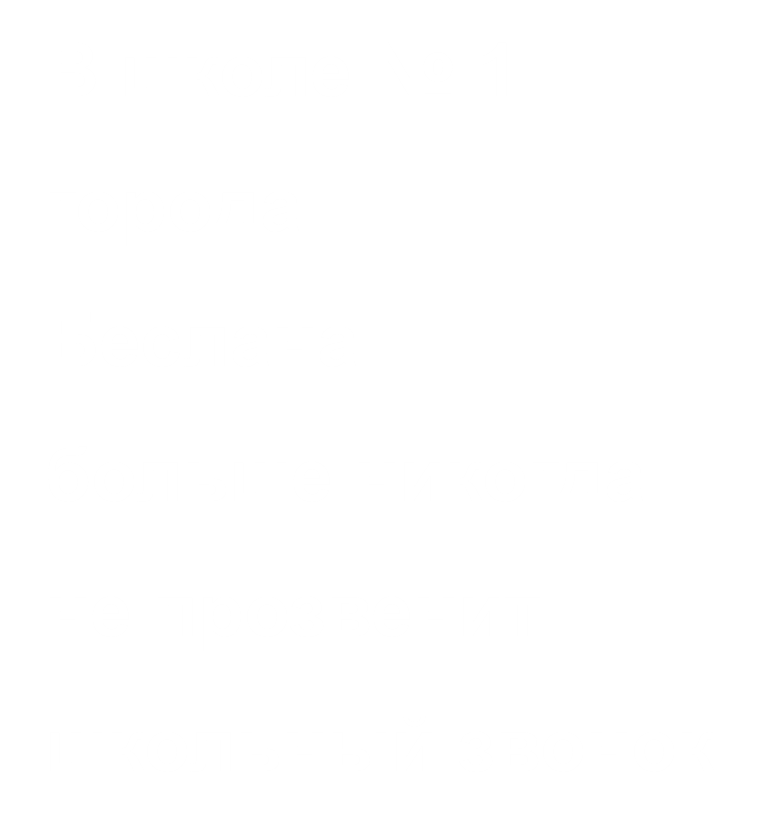 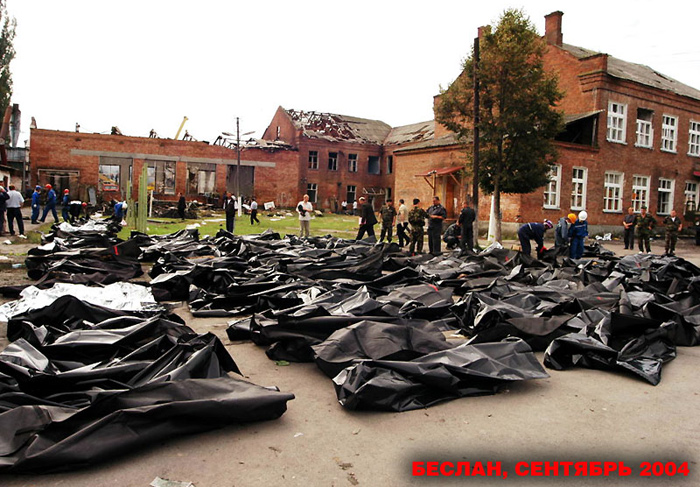 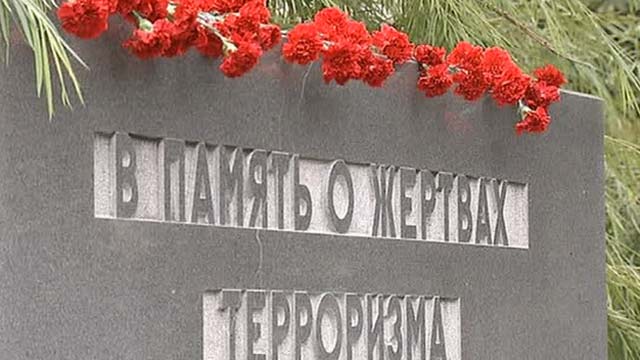 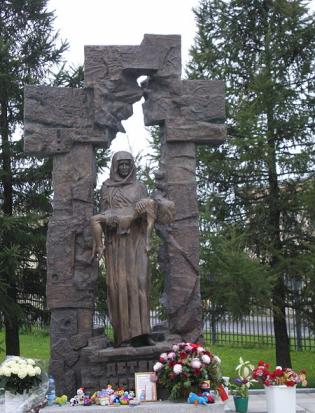 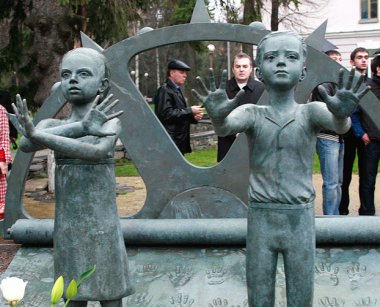 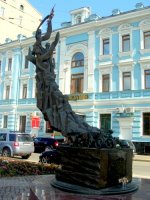 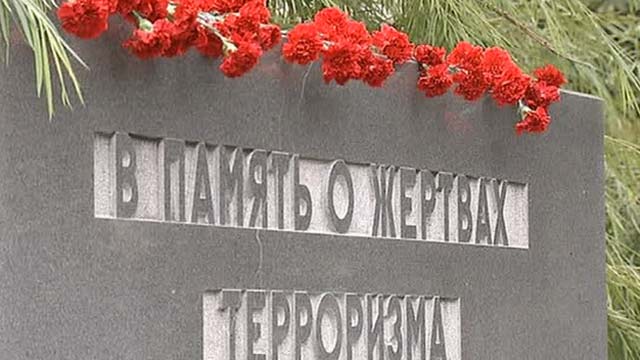 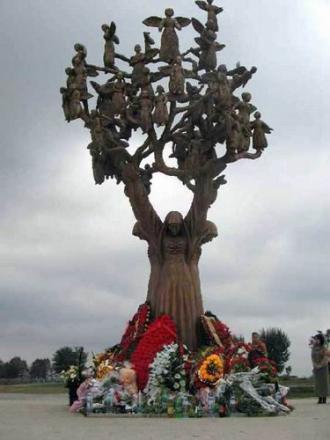 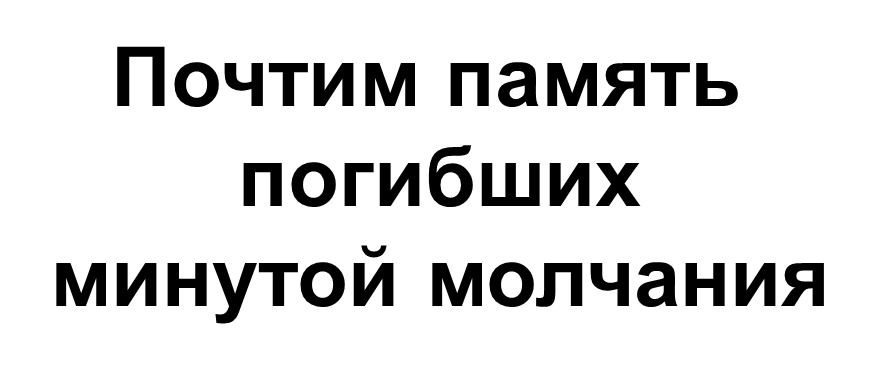 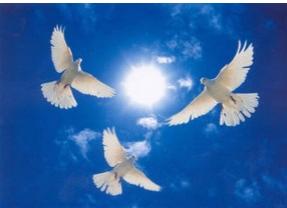